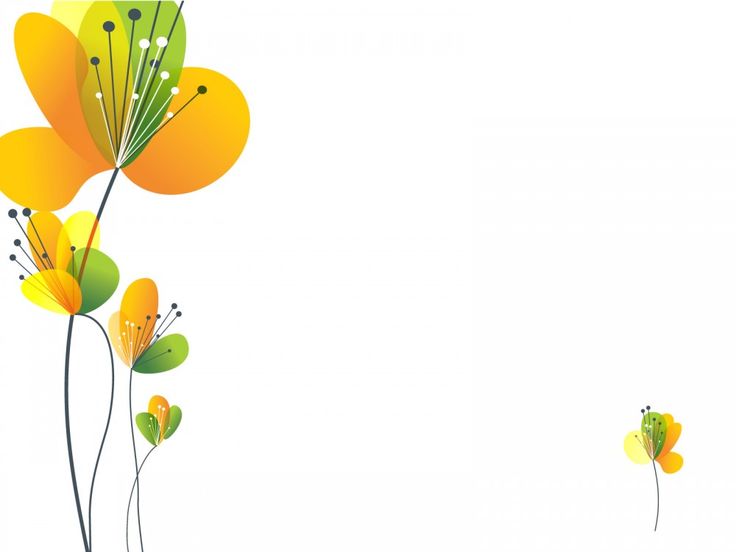 PHÒNG GIÁO DỤC VÀ ĐÀO TẠO QUẬN LONG BIÊN TRƯỜNG MẦM NON HOA SỮA Năm học 2021 - 2022
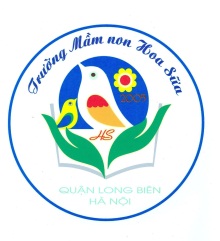 Đề tài: Khám phá một số loại quả
Lứa tuổi: 3 – 4 tuổi
LĨNH VỰC PHÁT TRIỂN NHẬN THỨC
Giáo viên: Nguyễn Lê Hảo
                  Nguyễn Thị Kim Dung
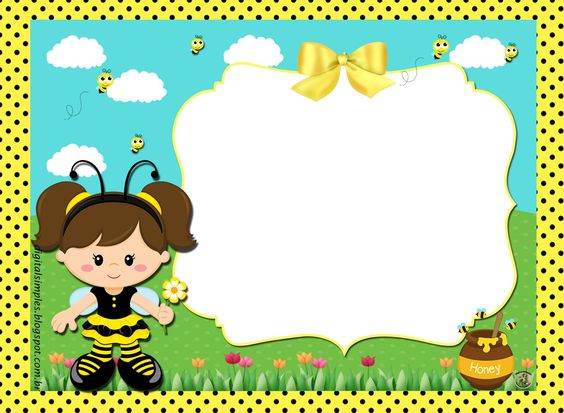 Cô đọc câu đố
Quả gì áo vàng xanhĂn thì rất ngọt lànhPha nước uống thơm mátCòn ngon hơn cả chanh?